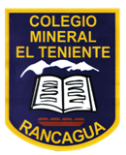 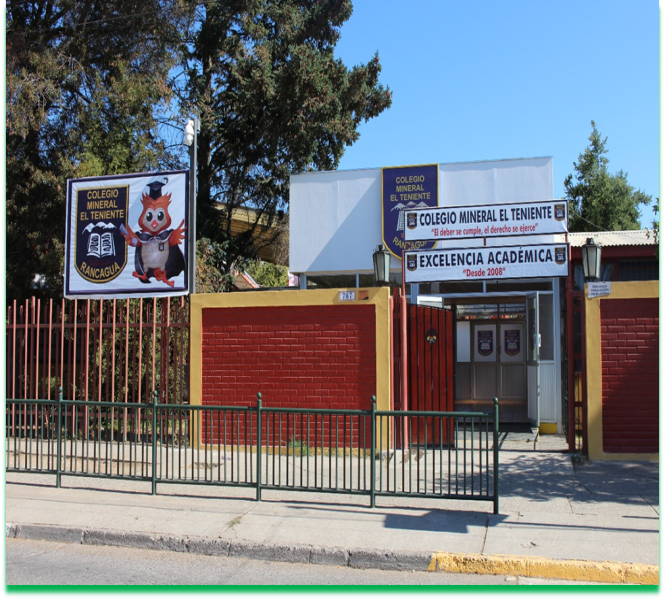 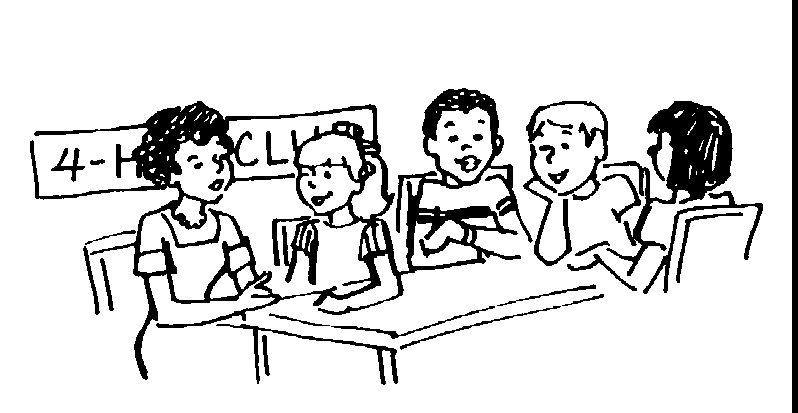 ASIGNATURA Música   3°A,B,C
CLASE N°18
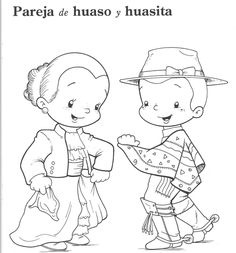 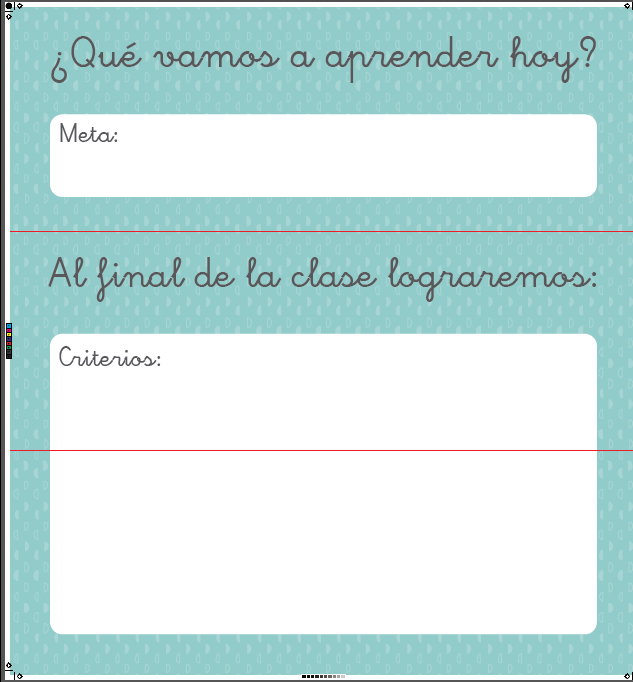 Objetivo: Unidad 3  nivel 1: OA4 Cantar  y participar d juegos rítmicos  asociados  con festividades de Chile (al unísono y cánones simples, entre otros) .
-Participan en una variedad de cantos, juegos y versos rítmicos de diversos orígenes.
-Identifican Fiestas tradicionales de Chile .
Fiestas  tradicionales de Chile
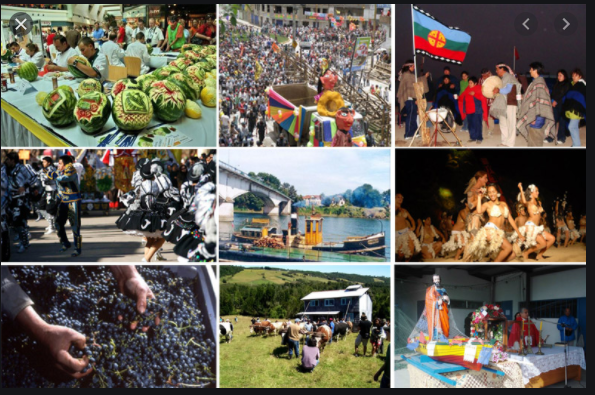 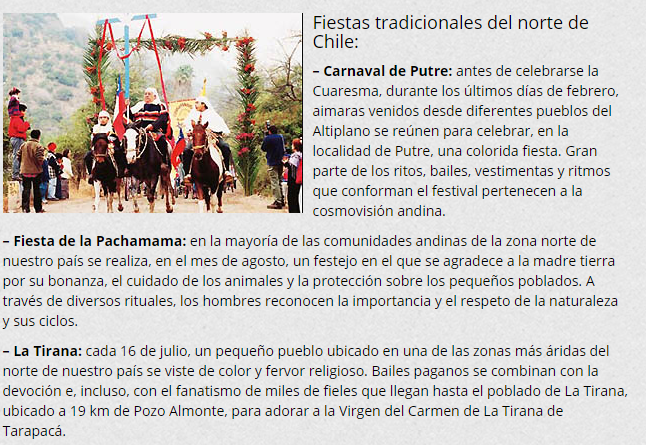 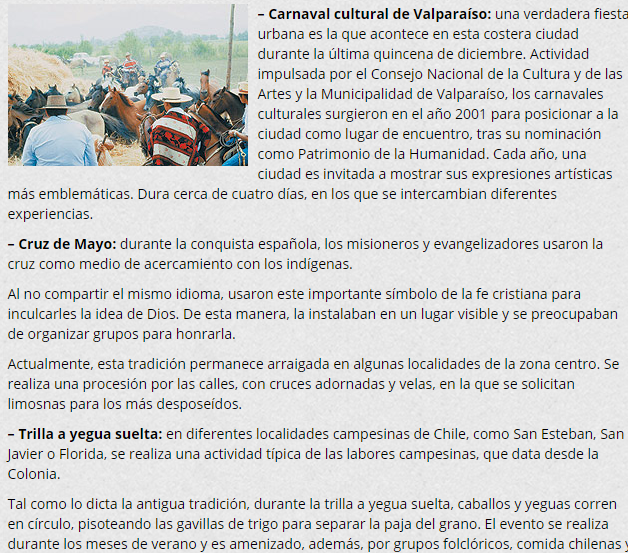 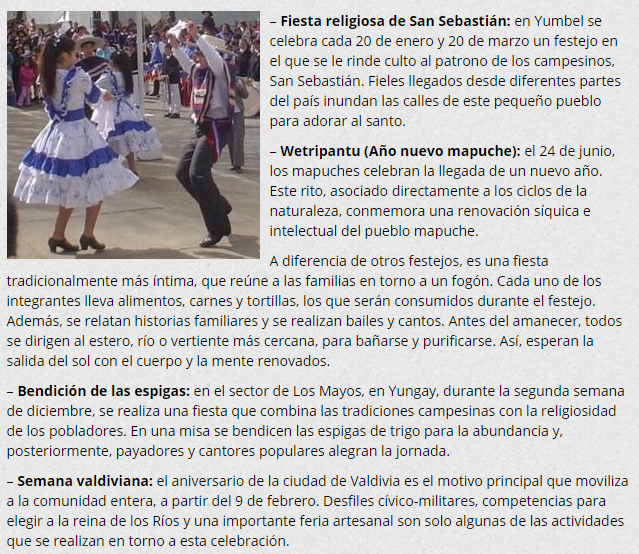 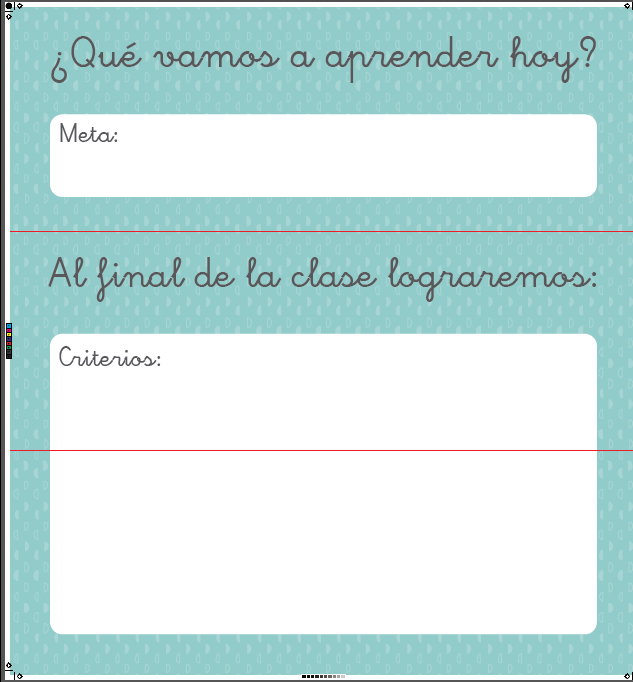 -Participan en una variedad de cantos, juegos y versos rítmicos de diversos orígenes.
-Identifican Fiestas tradicionales de Chile .
Muy bien  puedes escuchar y canciones de Fiestas  tradicionales de nuestro país